53. Rostro Divino
1. Rostro divino, ensangrentado,
Cuerpo llagado por nuestro bien;
Calma benigno justos enojos,
Lloran los ojos que así Te ven.

2. Manos preciosas, tan lastimadas,
Por mí clavadas en una cruz;
En este valle sean mi guíaY mi alegría, mi norte y luz.
3. Bello costado, en cuya herida
Halla su vida la humanidad,
Fuente amorosa de un Dios clemente,
Voz elocuente de caridad.

4. Tus pies heridos, Cristo paciente
Yo indiferente los taladré;
Y arrepentido, yo que Te adoro,
Tu gracia imploro: Señor pequé.
5. Crucificado en un madero, 
Manso Cordero, mueres por mí;
Por eso el alma, triste y llorosa, 
Suspira ansiosa, Señor, por Ti.
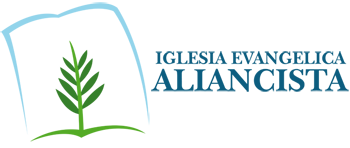